Трудовой кодекс для аудиторов и бухгалтеров


  Гилёва Наталья Васильевна

кандидат юридических наук, доцент кафедры международного права 
Факультета Международных отношений 
КазНУ им. аль-Фараби
Сфера действия Кодекса
1)  трудовые;2) непосредственно связанные с трудовыми;3) социального партнерства;4) по безопасности и охране труда.
отношения, непосредственно связанные с трудовыми - отношения, складывающиеся по поводу профессиональной подготовки, переподготовки и повышения квалификации работников
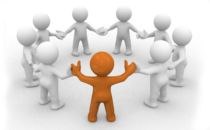 Работодатель имеет право:

10) обеспечивать работникам профессиональную подготовку, переподготовку и повышение их квалификации в соответствии с Кодексом;
11) на возмещение своих затрат, связанных с обучением работника, в соответствии с Кодексом;
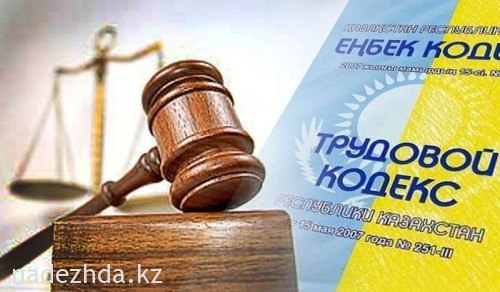 Профессиональная подготовка, переподготовка и повышение квалификации обучаемых по направлению работодателя осуществляются за счет средств работодателя в соответствии с ДОГОВОРОМ ОБУЧЕНИЯ.
договор обучения - письменное соглашение между работодателем и обучаемым об условиях профессиональной подготовки, переподготовки и повышения квалификации (п. 6 ст. 116 ТК РК);
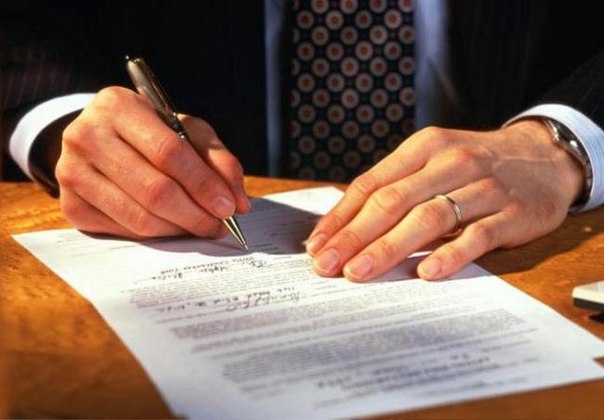 Работник - физическое лицо, состоящее в трудовых отношениях с работодателем и непосредственно выполняющее работу по трудовому договору.

Обучаемый  (т.е. в том числе и работник) на период повышения квалификации на основании договора обучения.
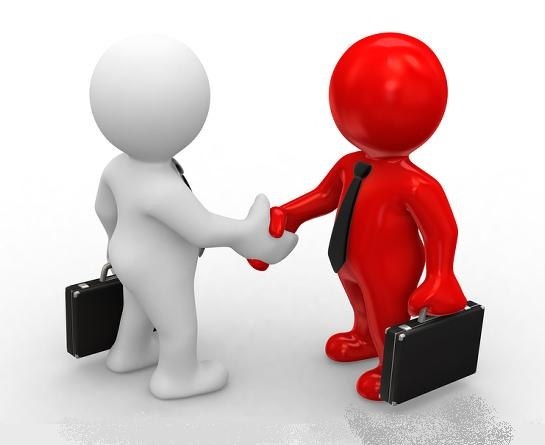 РАБОЧЕЕ ВРЕМЯ
рабочее время - время, в течение которого работник в соответствии с актами работодателя и условиями трудового договора выполняет трудовые обязанности, а также иные периоды времени, которые в соответствии с Кодексом отнесены к рабочему времени (п.п 47) п. 1 ст.1 ТК РК);
Периоды времени подготовительно-заключительной работы (получение наряда-задания, материалов, инструментов, ознакомление с техникой, документацией, подготовка и уборка рабочего места, сдача готовой продукции и другие), перерывы, предусмотренные технологией, организацией труда; правилами безопасности и охраны труда; время присутствия или ожидания работы на рабочем месте, когда работник не располагает свободно своим временем; дежурства в праздничные и выходные дни; дежурства на дому, а также другие периоды, которые в соответствии трудовым, коллективным договорами, актами работодателя или нормативными правовыми актами Республики Казахстан относятся к рабочему      			времени (п. 1 ст. 67 ТК РК).
Работники, проходящие профессиональную подготовку, переподготовку и повышение квалификации, по соглашению с работодателем могут освобождаться от работы либо выполнять работу на условиях неполного рабочего времени.
СОДЕРЖАНИЕ ДОГОВОРА ОБУЧЕНИЯ:
1) указание на конкретную профессию, специальность, квалификацию, приобретаемую обучаемым, и (или) наименование курса квалификации;
2) права и обязанности работодателя и обучаемого;
3) срок обучения и срок отработки у работодателя после завершения обучения;
4) порядок и случаи возмещения работодателю затрат, связанных с обучением, пропорционально недоработанному сроку отработки;
Удержания из заработной платы работника для погашения его задолженности перед организацией, в которой он работает, могут производиться на основании акта работодателя с письменным уведомлением работника:
в случаях, предусматривающих возмещение работодателю затрат, связанных с обучением работника, при наличии договора обучения, пропорционально недоработанному сроку отработки при досрочном расторжении трудового договора;
СОДЕРЖАНИЕ ДОГОВОРА ОБУЧЕНИЯ:
5) гарантии и компенсационные выплаты, связанные с обучением;
6) ответственность сторон.

Договор обучения может содержать иные условия, определенные соглашением сторон.
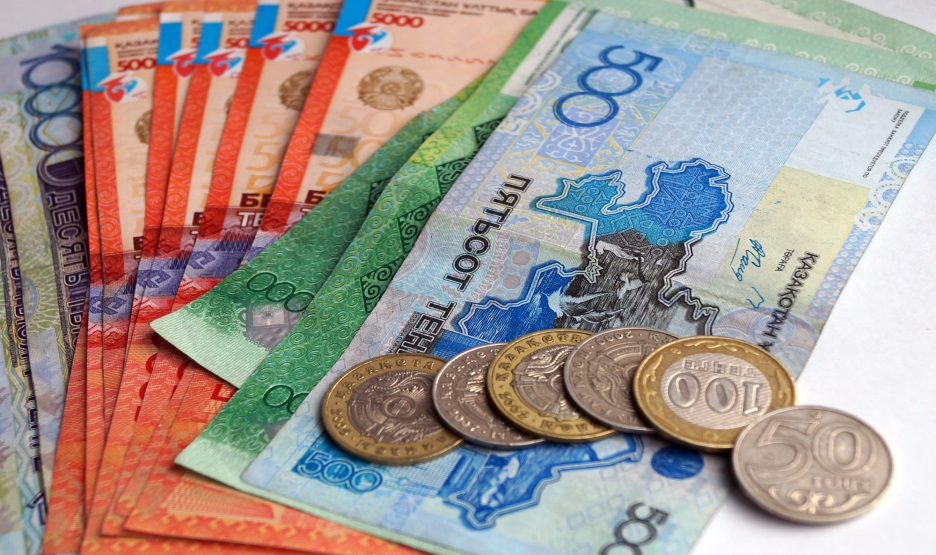 Компенсационные выплаты - денежные выплаты, связанные с особым режимом работы и условиями труда, потерей работы, возмещением работникам затрат, связанных с исполнением ими трудовых или иных предусмотренных законами Республики Казахстан обязанностей, а также выплаты, связанные с профессиональной подготовкой, переподготовкой и повышением квалификации работников или иных лиц, не состоящих в трудовых отношениях (далее - обучаемый);
Размер компенсации
В соглашении, коллективном и (или) трудовом договорах могут предусматриваться льготы и компенсационные выплаты, связанные с обучением.
Учёт времени обучения
Учету подлежит отработанное и неотработанное работником время

Форма и порядок ведения учета рабочего времени определяются актом работодателем (ст. 79 ТК РК).
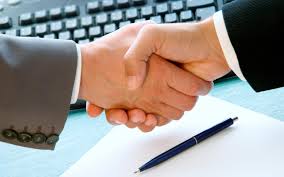 КОМАНДИРОВКА
направление работника по распоряжению работодателя для:
выполнения трудовых обязанностей на определенный срок вне места постоянной работы в другую местность,
направления работника в другую местность на обучение, повышение квалификации или переподготовку.
На время командировки за работником сохраняются место работы (должность) и заработная плата за рабочие дни, приходящиеся на дни командировки.   
Условия и сроки направления в командировки работников определяются трудовым, коллективным договорами или актом работодателя.
ВОПРОСЫ. Оплата труда. Командировка
Ирина

Добрый день! У меня вопрос связан с направлением в командировки. Несмотря на то, что и в Трудовом кодексе и подзаконных правовых актах (это постановления Правительства РК от 22 сентября 2000 года № 1428 и от 11 мая 2018 года №256) сказано, что командированному сотруднику выплачиваются суточные в размере двух месячных расчетных показателей за каждый день нахождения в командировке. Однако бытует мнение, что оплата должна быть если сотрудник едет на два дня. С этим я не согласна... ведь если место, куда нужно ехать, находится в пределах 200 км в один конец плюс время выполнения работы, которое послужило командировки и дорога назад.... часто получается сотрудник тратит от 10 до 12 часов, а питание... Просьба дать разъяснение по этому вопросу.
Работникам, направляемым в командировки, оплачиваются:       1) суточные за календарные дни нахождения в командировке, в том числе за время в пути;      2) расходы по проезду к месту назначения и обратно;      3) расходы по найму жилого помещения.
Удержание из заработной платы
Удержания из заработной платы работника для погашения его задолженности перед организацией, в которой он работает, могут производиться на основании акта работодателя с письменным уведомлением работника:      1) для погашения неизрасходованных и своевременно не возвращенных денежных сумм, выданных в связи с командировкой, а также в случае непредоставления подтверждающих расходы документов, связанных с командировкой;
Учет времени обучения
Учету подлежит отработанное и неотработанное работником время

Форма и порядок ведения учета рабочего времени определяются актом работодателем (ст. 79 ТК РК).
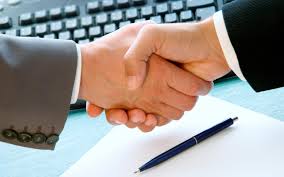 ВОПРОСЫ. Расторжение трудового договора
Степан

Вопрос касательно статьи 50 Трудового кодекса - п.3. "По соглашению с работником в трудовом договоре может быть предусмотрено право работодателя на расторжение трудового договора без соблюдения требований, установленных пунктом 2 настоящей статьи, с компенсационной выплатой, размер которой определяется трудовым договором". 
Наш юрист утверждает, что можно теперь уволить работника с оплатой компенсации в размере 5000 тенге, прописав это в трудовом договоре. Мол, если работник подпишет трудовой договор, где прописано, что работодатель может его уволить без уведомления, выплатив компенсация 5000 тенге, то никаких правовых последствий для компании не возникнет. Прав ли наш юрист?
соглашение
сторон
По соглашению с работником в трудовом договоре может быть предусмотрено право работодателя на расторжение трудового договора без соблюдения требований, установленных пунктом 2 настоящей статьи, с компенсационной выплатой, размер которой определяется трудовым договором.
НОРМАТИВНОЕ ПОСТАНОВЛЕНИЕ ВС
Если при рассмотрении спора о восстановлении на работе лица, трудовой договор с которым расторгнут по соглашению сторон в порядке, предусмотренном п.3 ст.50 ТК, суд придет к выводу, что в трудовом договоре по соглашению с работником предусмотрено право работодателя на расторжение трудового договора, без направления уведомления работнику и без уточнения даты расторжения, но с выплатой компенсации, размер которой определяется трудовым договором, то работник не может быть восстановлен на работе.
ВРЕМЕННЫЙ ПЕРЕВОД НА ДРУГУЮ РАБОТУ БЕРЕМЕННЫХ ЖЕНЩИН
(СТАТЬЯ 44)
До предоставления беременной женщине другой работы, исключающей воздействие неблагоприятных производственных факторов, она подлежит освобождению от работы с сохранением средней заработной платы за все пропущенные вследствие этого рабочие дни за счет средств работодателя.
ПЕРЕВОД БЕРЕМЕННЫХ ЖЕНЩИН
Работодатель обязан перевести беременную женщину
на основании  медицинского заключения
на другую работу, исключающую воздействие вредных  и (или) опасных производственных факторов
с сохранением  средней заработной платы
В случае отказа беременной женщины от предложенного работодателем перевода на другую работу она подлежит освобождению от выполнения противопоказанной работы без сохранения заработной платы до предоставления отпуска по беременности и родам.
ПЕРЕРЫВЫ ДЛЯ КОРМЛЕНИЯ РЕБЕНКА (ДЕТЕЙ)
Работающим женщинам, имеющим детей в возрасте до полутора лет, отцам (усыновителям, удочерителям), воспитывающим детей в возрасте до полутора лет без матери, предоставляются дополнительные перерывы для кормления ребенка (детей) не реже чем через каждые три часа работы следующей продолжительности:      1) имеющим одного ребенка, – каждый перерыв не менее тридцати минут;       2) имеющим двух или более детей, – каждый перерыв не менее одного часа.
ГАРАНТИИ
Перерывы для кормления ребенка (детей) включаются в рабочее время.
 
За время перерывов женщинам, отцам, усыновителям (удочерителям) сохраняется средняя заработная плата.
СТАТЬЯ 103 ТК РК
Заработная плата выплачивается работнику за фактически отработанное им время, учтенное в документах работодателя по учету рабочего времени.
Учет времени обучения
Учету подлежит отработанное и неотработанное работником время

Форма и порядок ведения учета рабочего времени определяются актом работодателем (ст. 79 ТК РК).
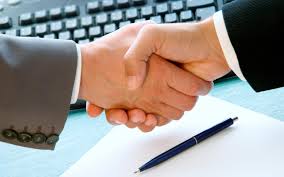 ОТПУСКА
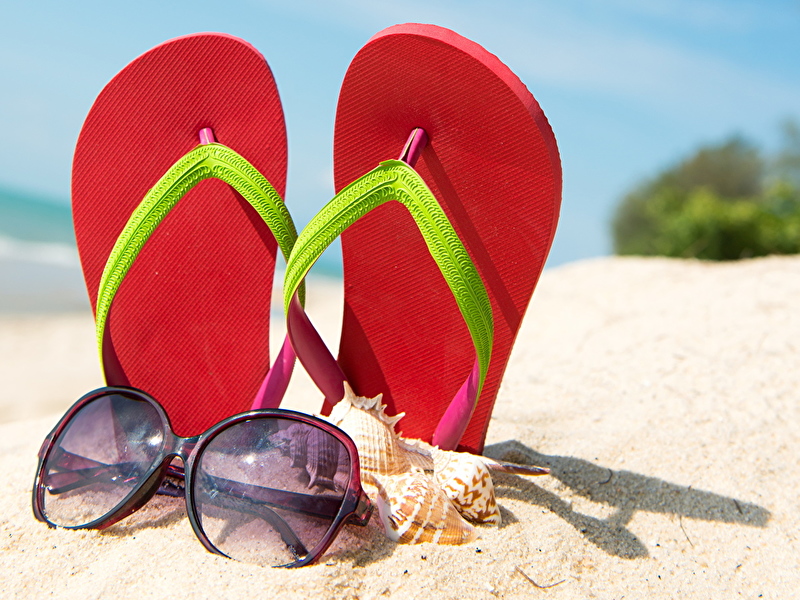 отпуск - освобождение работника от работы на определенный период для обеспечения ежегодного отдыха работника или социальных целей с сохранением за ним места работы (должности) и в случаях, установленных Кодексом, средней заработной платы
ЕЖЕГОДНЫЙ ТРУДОВОЙ ОТПУСК (СТ.87)
Оплачиваемый ежегодный трудовой отпуск предназначен для отдыха работника, восстановления работоспособности, укрепления здоровья и иных личных потребностей работника и предоставляется на определенное количество календарных дней с сохранением места работы (должности) и средней заработной платы.
Случаи и порядок перенесения оплачиваемого ежегодного трудового отпуска
1. Оплачиваемый ежегодный трудовой отпуск переносится полностью или в его части в случаях:
временной нетрудоспособности работника; 
при отпуске по беременности и родам.

2. Оплачиваемый ежегодный трудовой отпуск (его часть) в случаях, предусмотренных пунктом 1 настоящей статьи, переносится по просьбе работника в период нахождения в оплачиваемом ежегодном трудовом отпуске.
Удержания из заработной платы работника для погашения его задолженности перед организацией, в которой он работает, могут производиться на основании акта работодателя с письменным уведомлением работника:

4) в случае перенесения ежегодного оплачиваемого трудового отпуска;
Перенесенный трудовой отпуск по соглашению сторон может быть присоединен к трудовому отпуску за следующий рабочий год или предоставлен по просьбе работника отдельно в текущем рабочем году.

Запрещается непредоставление неиспользованного оплачиваемого ежегодного трудового отпуска либо его части в течение двух лет подряд.
ВОПРОС ОТ УЧАСТНИКОВ ВЕБИНАРА
Большая просьба к Вам, Наталья Васильевна, наши бухгалтеры просят еще раз озвучить, что при отзыве с трудового отпуска с компенсацией будет идти тройная выплата, пожалуйста, проговорите еще раз в вашем вебинаре это.
ОТЗЫВ ИЗ ОТПУСКА (СТ. 95 ТК)
трудовой отпуск может быть в случае производственной необходимости прерван работодателем только с письменного согласия работника. 
Отказ работника от предложения работодателя не является нарушением трудовой дисциплины. 

!!! не допускается отзыв из отпуска:

работников, не достигших 18 лет 
беременных женщин
работников, занятых на тяжелых работах, работах с вредными (особо вредными), опасными условиями труда
Неиспользованная в связи с отзывом часть оплачиваемого ежегодного трудового отпуска по соглашению сторон предоставляется:
в течение текущего рабочего года 
в следующем рабочем году в любое время 
либо присоединяется к оплачиваемому ежегодному трудовому отпуску за следующий рабочий год.
Удержания из заработной платы работника для погашения его задолженности перед организацией, в которой он работает, могут производиться на основании акта работодателя с письменным уведомлением работника:
4) в случае отзыва работника из ежегодного оплачиваемого трудового отпуска, за исключением пункта 3 статьи 95  Кодекса;
Статья 95 ТК
При отзыве работника из оплачиваемого ежегодного трудового отпуска вместо предоставления неиспользованной части отпуска в другое время по соглашению между работником и работодателем работнику производится компенсационная выплата 
    ЗА ДНИ неиспользованной части оплачиваемого     ежегодного трудового отпуска.
Приказ Министра здравоохранения РК от 30 ноября 2015 г.Единые правила исчисления средней заработной платы
событие - случаи, связанные с сохранением или выплатой средней заработной платы, компенсацией за неиспользованные ДНИ оплачиваемого ежегодного трудового отпуска в соответствии с Трудовым кодексом. (а это п. 3 ст. 95 и п. 2 ст. 96 ТК РК)   
7. Средняя заработная плата работника исчисляется путем умножения среднего дневного (часового) заработка на количество рабочих дней (рабочих часов), приходящихся на период события.
Приказ Министра здравоохранения РК от 30 ноября 2015 г.Единые правила исчисления средней заработной платы
Выплаты, не учитываемые при исчислении средней заработной платы
      К выплатам, не учитываемым при исчислении средней заработной платы, относятся:      1) компенсация за неиспользованную часть оплачиваемого ежегодного трудового отпуска;      2) социальное пособие по временной нетрудоспособности, а также дополнительные выплаты к размерам социального пособия, устанавливаемые работодателем;      3) пособие на оздоровление, выплачиваемое работникам при предоставлении оплачиваемого ежегодного трудового отпуска;      4) компенсации работникам, направляемым в служебные командировки;
СТАТЬЯ 96 ТК
При прекращении трудового договора работнику, который не использовал или использовал не полностью оплачиваемый ежегодный трудовой отпуск (ежегодные трудовые отпуска), производится компенсационная выплата за неиспользованные им ДНИ оплачиваемого ежегодного трудового отпуска (ежегодных трудовых отпусков).
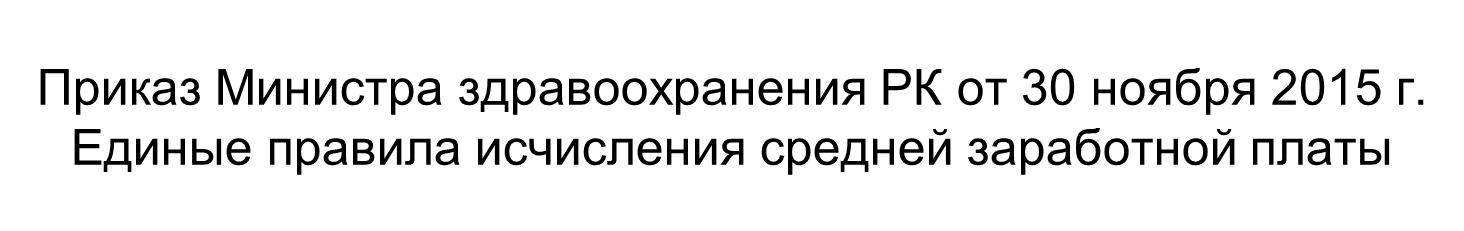 событие - случаи, связанные с сохранением или выплатой средней заработной платы, компенсацией за неиспользованные ДНИ оплачиваемого ежегодного трудового отпуска в соответствии с Трудовым кодексом. (а это п. 3 ст. 95 и п. 2 ст. 96 ТК РК)      
7. Средняя заработная плата работника исчисляется путем умножения среднего дневного (часового) заработка на количество рабочих дней (рабочих часов), приходящихся на период события.
УДЕРЖАНИЯ ИЗ ЗАРАБОТНОЙ ПЛАТЫ
Удержания из заработной платы работника для погашения его задолженности перед организацией, в которой он работает, могут производиться на основании акта работодателя с письменным уведомлением работника:
3) для возмещения неотработанного аванса, выданного работнику в счет заработной платы;
4) в случаях перенесения или отзыва работника из ежегодного оплачиваемого трудового отпуска, за исключением пункта 3 статьи 95 настоящего Кодекса;
5) в иных случаях при наличии письменного согласия работника.
СУММИРОВАННЫЙ УЧЕТ РАБОЧЕГО ВРЕМЕНИ

СТАТЬЯ 75 ТК
СУММИРОВАННЫЙ УЧЕТ
Учетным периодом при суммированном учете рабочего времени признается период, в пределах которого должна быть соблюдена в среднем установленная для данной категории работников норма ежедневной и (или) еженедельной продолжительности рабочего времени.
Порядок работы при суммированном учете рабочего времени, категории работников, для которых устанавливается суммированный учет рабочего времени, определяются коллективным договором или актом работодателя.
ВОПРОСЫ
Ольга

Добрый день, Наталья Васильевна! Подскажите, пожалуйста, как рассчитывается почасовая оплата при работе в ночное время в праздничные дни. Спасибо.
П.2 СТ.106 ТК РК
Оплата труда при суммированном учете рабочего времени производится за фактически отработанное количество рабочих часов по графику сменности (графику вахт).
Начисление заработной платы производится по часовой тарифной ставке, рассчитанной исходя из тарифной ставки (должностного оклада) и месячной нормы рабочего времени в соответствии с балансом рабочего времени на соответствующий календарный год.
расчет среднего часового заработка (СЧЗ) при суммированном учёте рабочего времени : 
СЧЗ = ДО / ВП/ ФВ 

ДО - это должностной оклад; 
ВП - это время по утвержденному балансу рабочего времени на кален­дарный год;
ФВ - это фактически отработанное время по графику сменности (графику вахт).
Работникам (группе работников), занятым на непрерывных производствах или на производствах, остановка работы которых в выходные дни невозможна по производственно-техническим условиям или вследствие необходимости постоянного непрерывного обслуживания населения, а также работающим вахтовым методом, выходные дни предоставляются в различные дни недели поочередно согласно графикам сменности (графикам вахт).
Первый день Курбан-айта, отмечаемого по мусульманскому календарю, 7 января – православное Рождество являются выходными днями независимо от применяемых режимов работы и графиков сменности (графикам вахт).
РАБОТА В ВЫХОДНЫЕ И ПРАЗДНИЧНЫЕ ДНИ
Для привлечения работников, работающих по графику сменности или вахтовым методом по графику вахт, к работе в праздничные дни, а также в выходные дни, предусмотренные пунктом 5 статьи 84 Кодекса, письменное согласие работников и издание акта работодателя не требуются.
Работодатель обязан вести учет рабочего времени, фактически отработанного работником. 

Учету подлежит отработанное и неотработанное работником время. При этом отдельно учитываются время сверхурочных работ, работы в ночное время, выходные, праздничные дни, дни командировок. 

В составе  неотработанного времени учету подлежат оплачиваемое и неоплачиваемое время, а также потери рабочего времени по вине работника и (или) работодателя.
Система оплаты труда и Размер заработной платы
Система оплаты труда должна обеспечить долю основной заработной платы не менее 75 процентов в заработной плате работников без учета единовременных стимулирующих выплат (п. 4 ст. 107 ТК РК).
Система оплаты труда – технология реализации зависимости размера заработной платы работника от полученных результатов его труда, устанавливающая взаимосвязь элементов заработной платы: тарифной части, должностного оклада, доплат, надбавок, премий, других стимулирующих и компенсационных выплат;
Система оплаты труда и Размер заработной платы
Система оплаты труда должна обеспечить долю основной заработной платы не менее 75 процентов в заработной плате работников без учета единовременных стимулирующих выплат (п. 4 ст. 107 ТК РК).
Основная заработная плата – относительно постоянная часть заработной платы, включающая оплату по тарифным ставкам, должностным окладам, сдельным расценкам, и предусмотренные трудовым законодательством Республики Казахстан, отраслевым соглашением, коллективным и (или) трудовым договорами выплаты постоянного характера;
Система оплаты труда должна обеспечить долю основной заработной платы не менее 75 процентов в заработной плате работников без учета единовременных стимулирующих выплат (п.4 ст.107 ТК РК).
К единовременным стимулирующим выплатам относятся:
1). единовременные (разовые) премии независимо от источника выплаты;
2). вознаграждение по итогам работы за полгода, год (премии, бонусы);
3). единовременные денежные вознаграждения (к юбилейным, праздничным датам и др.);
4). премия по итогам выполнения работ разового характера.
ОТВЕТЫ НА ВОПРОСЫ УЧАСТНИКОВ
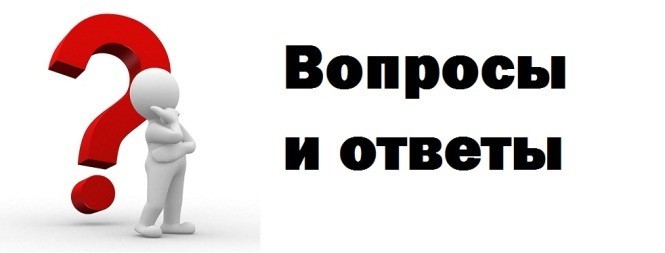 ВОПРОСЫ. Разное
Айгерим
Вопрос по должностным инструкциям. Для того что бы сократить штатное расписание убрали совмещение, и совмещаемые должности прописали в должностную инструкцию, расширив обязанности работника, насколько правомерны данные действия? К примеру, юрист составляет приказы и ТД, либо звукорежиссер в его ДИ (должностной инструкции ) добавили обязанности диктора. Может ли работодатель самостоятельно устанавливать квалификационные требования к работнику той должности, где по ЕКТС не расписаны требования. Как быть с наименованием должности, если ни одна не подходит к работнику имеющейся у нас по ЕКТС можно ли самим придумать наименование должности?
ВОПРОСЫ. Расторжение трудового договора
Ирина

Добрый день, Наталья Васильевна. На предприятии было принято заявление от работника о расторжении трудового договора по инициативе работника (п.3 ст.49 ТК РК). Работник требует визирования директором предприятия о приеме его заявления на втором экземпляре, несмотря на то, что это заявление зарегистрировано в журнале входящей корреспонденции с присвоением номера. 
Должен ли директор поставить свою подпись о получении заявления в день его подачи или предприятие должно направить работнику в трехдневный срок свой письменный ответ о принятии уведомления? Заранее благодарю.
ВОПРОСЫ. Расторжение трудового договора
Ирина

Добрый день. Человек устраивается на работу. Его предупредили, что испытательный срок 2 месяца. Соглашаясь на это прорабатывает 1 месяц и понимает, что работа его не устраивает и собирается увольняться, но ей сказали, что отработать необходимо 2 месяца. 
Вопрос: правомерно ли это требование?
ВОПРОСЫ.  Испытательный срок
Татьяна

Наталья Васильевна, добрый день! Подскажите, пожалуйста, работник оформлен с испытательным сроком на 3 месяца. В период прохождения испытательного срока работодатель переводит его на другую должность, в другое подразделение. Сохраняется ли за ним испытательный срок, или же он прекращается с момента перевода на другую должность? Спасибо.
ВОПРОСЫ. Расторжение трудового договора
Мариса

Можно ли сократить ту должность, на которой "сидит" декретный работник, но временно место основного работника занимает другая, оформленная на ее место?
ВОПРОСЫ. Расторжение трудового договора
Ираида

Столкнулись с нестандартной ситуацией. Работник временно замещает основного работника на период его отпуска по уходу за ребенком. И теперь временный работник тоже уходит в отпуск по беременности и родам. Вопрос: при приеме второго временного работника на замещение основного работника, прекращается ли трудовой договор с первым временным работником и какие права есть у временного работника? 
Вопрос: В Российском законодательстве есть ограничение срока замещения основного работника - 5 лет. Есть ли такие ограничения в нашем трудовом законодательстве? Имеются ввиду случаи, когда основной работник до окончания отпуска по уходу за ребенком до достижения 3 лет опять уходит в отпуск по беременности и родам, затем в отпуск по уходу за ребенком. Возможна ситуация ухода в третий декрет, не выходя на работу.
ВОПРОСЫ. Учет рабочего времени
Ирина

Добрый день! Предприятие занимается производством стройматериалов и практически ежегодно на зимний период закрывается в связи с отсутствием заказов. Иногда бывает приостановка и в рабочий сезон. Как правильно оформить трудовые отношения в данном случае? (Работники постоянные, не сезонные)
ВОПРОСЫ. Оплата труда
Ирина

Работник, по каким-то личным причинам не смог либо не захотел открыть карточку в зарплатном проекте работодателя. При этом во внутреннем Положении о заработной плате прописано, что расчет с работниками ведется только на карточки. Идя на встречу работнику, бухгалтер выплачивала деньги из кассы, при этом компания несла дополнительные расходы на комиссию банка при снятии с расчетного счета наличных денег. 
Может ли работодатель требовать от работника безусловного соблюдения требования внутреннего Положения о заработной плате и открытия банковской карточки несмотря на то, что работник может потом не иметь доступа к собственным деньгам (если у него например не погашен кредит)? 
Или же работодатель должен обеспечить получение работником его денег и продолжать выплачивать из кассы? 
Может ли работник требовать выплаты ему заработанных денег только из кассы и никаким другим образом?
ВОПРОСЫ. Оплата труда
Елена

Добрый день! Вопрос: необходимо ли работнику предприятия писать ежемесячно заявление для выплаты аванса с заработной платы?
ВОПРОСЫ. Оплата труда
Элла Ирмуратова

Продавцы должны получать заработную плату только в виде процентов от продаж. Но продажи в разные месяцы бывают разные, иногда не дотягивают до минимального размера заработной платы (МРЗП). Должен ли быть прописан в трудовом договоре какой-то минимум по фиксированной зарплате, либо можно прописать только некий процент от продажи? 
Будет ли нарушением, если в какие то месяцы работник будет получать меньше МРЗП, но в иные месяцы зарплата достаточно высока? 
Как в этом случае грамотно оформить ТД в главе о выплате зарплаты? Спасибо.
ВОПРОСЫ
Ольга

Добрый день, Наталья Васильевна! Подскажите, пожалуйста, как рассчитывается почасовая оплата при работе в ночное время в праздничные дни. Спасибо.
ВОПРОСЫ. Разное
Ирина

При совмещении должностей, расширении зоны обслуживания, исполнения (замещения) обязанностей временно отсутствующего работника необходимо ли подписывать дополнительное соглашение к Трудовому договору? В п.3. ст.11 сказано, что размер доплат устанавливается работодателем по соглашению с работником. Если возложение дополнительной работы у нас оформляется письменным согласием работника и изданием приказа, с которым работник ознакомлен, является ли это нарушением ТК РК?
ВОПРОСЫ. Учет рабочего времени
Айгерим

Как прописать оплату в трудовом договоре работнику работающему посменно 2/2 в соответствии с графиком сменности по 11 часов, режим работы с 08:00 до 20:00. Оплату прописывать за фактически отработанное количество часов, исходя из размера часовой тарифной ставки в размере ________тенге? 
А можно прописать сразу фиксированную заработную плату с учетом всех налогов к примеру 80000 тг? 
Работники, работающие по суммированному учету времени - можно им в ТД прописывать сразу оклад общий за месяц? или им надо прописывать оплату за 1 час? 
Как будет правильно расписать заработную плату работникам посменно, соблюдая нормы трудового законодательства.
ВОПРОСЫ. Оплата труда. Командировка
Елена

Добрый день. Ситуация у нас такая: В начале декабря 2018 г. нам с О.К. поступил приказ об отпуске без содержания сотрудника с 23 декабря по 31 декабря 2018г. включительно, который по 23 декабря находился в командировке. Наша бухгалтерия произвела начисление заработной платы этому сотруднику за фактически отработанное время с учетом этого приказа. В январе этот сотрудник предоставляет нам авансовый отчет по своей командировке и прикладывает следующие документы: 1. Командировочное удостоверение с указанием даты командировки с 10 дек по 23 дек 2018г. включительно (штамп О.К. о прибытии 23 декабря). 2. Авиабилеты - дата вылета 10 декабря, дата прилета 23 декабря 18 г. 
Наша бухгалтерия считает, что неверно оформлена командировка, т.к. с 23 декабря этот сотрудник по приказу в отпуске без содержания. О.К. утверждает, что такое оформление допустимо, т.к. сотрудник взял отпуск на 23 число, чтобы произвести сборы в дорогу. 
Вопрос: Является ли такое оформление нарушением, может ли сотрудник одновременно быть в отпуске б/с и находиться в командировке - т.е. выполняет поручение компании по работе? Спасибо заранее.
ВОПРОСЫ. Оплата труда
Айгерим

Добрый день, Наталья Васильевна. Давно не было ваших вебинаров, очень рады и ждали. 
По трудовому законодательству доплата за замещение (совмещение и т.д.) определяется по соглашению сторон исходя из объема выполняемой работы. Правомерно ли будет писать в приказе доплату за замещение в размере 30% от оклада замещаемого работника. 
Оплачивается больничный лист в период трудового отпуска, если работник его во время предоставил? 
Нужно ли издавать приказ на удержание из заработной платы в иных случаях или достаточно согласия работника для удержания?
ВОПРОСЫ. Учет рабочего времени
Айгерим

Работник предупреждает руководство о том, что выйдет на работу выходные дни и пишет соответствующее служебное письмо, в котором руководство ставит свою резолюцию т.е. согласие. В конце месяца нужно ли отражать эти выходные дни в табеле и издавать приказ "выход выходные дни"?
ВОПРОСЫ. Учет рабочего времени
Черкасова Татьяна

Сменный режим работы 2/2 (2 рабочих дня/2 выходных) с 11.00 по 22.00, 1 час перерыва для приема пищи. 
Каково количество нормативных часов при таком режиме работы?
ВОПРОСЫ. Учет рабочего времени
Asel

Супермаркет. У кассиров и охранников сменный график. Они выходят 2 дня подряд по 12 часов/2 отдыхают. Не нарушение ли это рабочего времени?
ВОПРОСЫ. Отпуск
Кулимхан

Здравствуйте! Сотрудник работает с июля 2016 г., ни разу не был в трудовом отпуске. В 2019 пишет заявление о предоставлении трудового отпуска за отработанный период. Какой период отпуска разрешается использовать? За последние 2 года или с 2016 года?
ВОПРОСЫ. Учет рабочего времени. Отпуск.
Айжан

Добрый день! Как начислять отпускные юристу, который работает не полный рабочий день, 4 часа в день, имеет оклад +10% по договору от суммы возвращенного долга? 
Полагается ли ему отпуск и включать ли при расчете отпускных сумму 10% вознаграждения по отдельному договору и праздничную премию? Сколько дней отпускных полагается такому работнику?
ВОПРОСЫ. Учет рабочего времени
Рыскина Ирина

Здравствуйте. В ТД у водителя микроавтобуса прописано, что его рабочий день начинается в 9-00 утра и заканчивается в 18-00, с перерывом на обед 1 час, с 12-00 до 13-00. 
С какого момента считать начало и окончание рабочего времени? С момента приезда в офис на рабочем микроавтобусе, при этом по пути в офис собрав сотрудников или с момента получения этого автобуса с автостоянки, которая располагается возле его дома? 
В любом случае водителю добираться до офиса. 
Есть ли разница будет транспорт личным или рабочим? Также и в конце рабочего дня: заканчивается рабочее время в момент выезда из офиса, или передачи рабочего автобуса на автостоянку? А если водитель использует микроавтобус в личных целях?
ВОПРОСЫ. Учет рабочего времени
Айгерим

Вопрос по переработкам: Работник работает по вахтовому режиму работы. В 8 часов утра принимает от напарника смену, проверяет инвентарь и т.д. по времени 30 минут. максимум 1 час уходит. В 12 часов дня готовится к непосредственной к работе к отправке в рейс. Получается время с утра до 12, а именно 3 часа он просто находится на месте и впустую тратит время, которое работодатель оплачивает и в конце месяца выходит так, что работник перерабатывает сверх нормы установленного по балансу рабочего времени за текущий месяц. 
Для того, чтобы не оплачивать ему сверхурочно, было принято решение оформить его по совместительству на эти 3 часа по должности сторожа. Насколько правомерно внутреннее совместительство, как избежать сверхурочной работы и уменьшить часы работнику?
ВОПРОСЫ. Разное
Галина

Сотрудница получает в поликлинике больничный лист для оформления отпуска по беременности и родам. 
При этом хочет продолжить работу еще в течение одного месяца. Правомерно ли это?
ВОПРОСЫ. Разное
Татьяна

Добрый день, Наталья Васильевна, огромное спасибо Вам. 
1). Сотрудник работает с 20.09.2017г. Им использовано 10 календарных дней трудового отпуска. Остаток за рабочий год с 20.09.2017 по 19.09.2018 составляет 14 календарных дней. Сотрудник хочет использовать трудовой отпуск в декабре 2018 года. Но не все 14 календарных дней, а только 6 дней. Можно ли оформить ему в декабре 2018 года отпуск уже за следующий рабочий год – с 20.09.2018 по 19.09.2019, «перешагнув» остаток за рабочий год с 20.09.2017 по 19.09.2018, а в марте месяце 2019 года оформить отпуск на 14 календарных дней за рабочий год с 20.09.2017 по 19.09.2018? 
5). Трудовой договор заключается на определенный срок не менее одного года. Как это указать в трудовом договоре? Например, с 12 февраля 2019 года по 11 февраля 2020 года? или с 12 февраля 2019 года по 12 февраля 2020 года? И, когда мы оформляем приказ на трудовой отпуск, рабочий год указывается - с 12.02.2019 по 11.02.2020. Тогда, при оформлении трудового отпуска получится, что за один день отпуск "недодаем".
ВОПРОСЫ. Разное
Айдына

Добрый день! В соответствии с ТК РК по соглашению сторон между работодателем и работником может заключаться договор о неконкуренции, которым предусматривается обязательство работника не осуществлять действий, способных нанести ущерб работодателю. 
Вопрос: можно ли условия о неконкуренции предусмотреть отдельной главой в самом трудовом договоре без заключения отдельного договора, принимая во внимание, что стороны договора те же? Касаемо условий о неконкуренции, законодатель особо не стал расписывать, какие именно условия там должны быть. 
По вашему мнению, можно ли запретить работнику заключать какие-либо договоры с другими субъектами, предметом которых является оказание услуг и работ, схожие функционалу работника на основном месте работы?
ВОПРОСЫ. Разное
Ольга Фоменко

Добрый день. Разъясните, пожалуйста, следующую ситуацию: работники приносят больничные листы, оформленные некорректно. Например, печать проставлена не в отведенном для печати месте, или сокращено название нашего предприятия (а согласно законодательства для гос. предприятий обязательно указание полного наименования), или дата закрытия 1-го больничного накладывается на дату открытия 2-го больничного (1-й закрыт 25.01.19, 2-й открыт 23.01.19), или неверно указана должность работника, и т.д. и т.п. 
Какие действия необходимо предпринять отделу кадров и бухгалтерии предприятия? 
Можем ли мы/обязаны ли не принимать данный больничный лист? Спасибо за ответ.
ВОПРОСЫ. Разное
Айгерим

Работник работает по основной работе и по совместительству в одной организации. Работник находится на больничном. Как считать больничный отдельно по каждой должности? 
Может ли оклад работника быть выше, чем у директора? 
Положение о правовой защите и социальным гарантиям должно утверждаться Директором или дополнительно решением учредителя?
ВОПРОСЫ. Разное
Татьяна

Работник, выполняющий работу по трудовому договору может оказывать компании услуги, не прописанные в должностной инструкции. Бухгалтерия предлагает оформить услуги договором ГПХ. 
Верно ли такое предложение? Если да, на какой срок можно с ним заключить договор ГПХ? Свидетельства ИП у него нет.
БЛАГОДАРЮ ЗА ВНИМАНИЕ!


Гилёва Наталья Васильевна
к.ю.н., доцент кафедры международного права 
Факультета Международных отношений 
КазНУ им. аль-Фараби